FAIRMODE
SG4: Benchmarking & modelling quality objectives

P. Thunis, JRC
Antwerp, 04-2013
Model Quality Objectives
Why do we need MQO?
Tell whether a model is fit for purpose

Support model users in their evaluation work (e.g. is R=0.6 good?)

Facilitate experience exchanges among modelers based on a common performance scale
Antwerp, 04-2013    P. Thunis
Why a new MQO?
Current MQO (Guidance document)
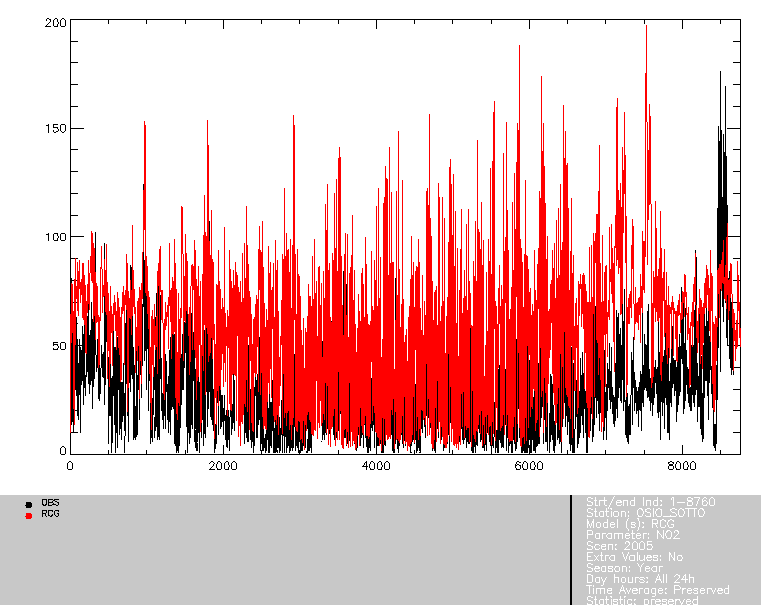 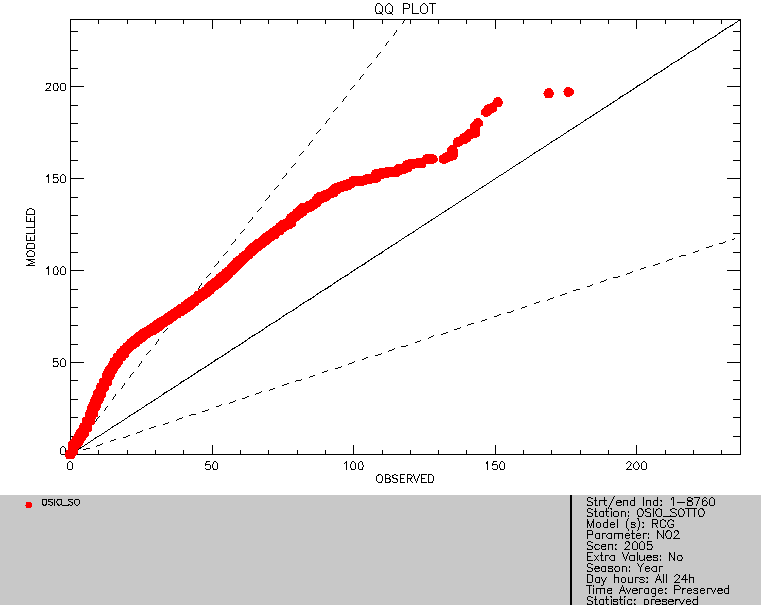 RDE=10%
Little insight into performances (timing of events not considered, only in the LV neighborhood)
Model can perform well for the wrong reason  ?? Planning applications ??
Antwerp, 04-2013    P. Thunis
Model: CTM TCAM
Area: Po-Valley IT
Year: 2009
Model: PM10=50ug/m3
Area: Everywhere
Year: Any time
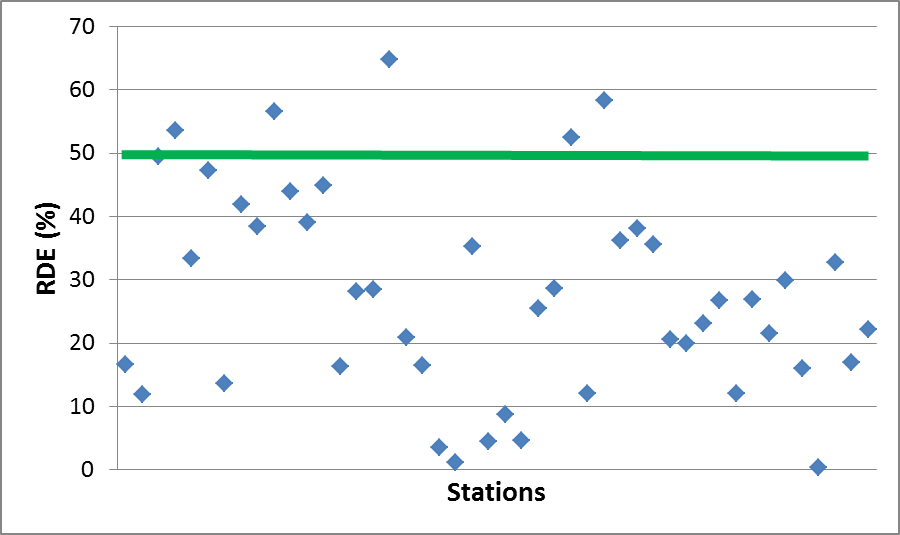 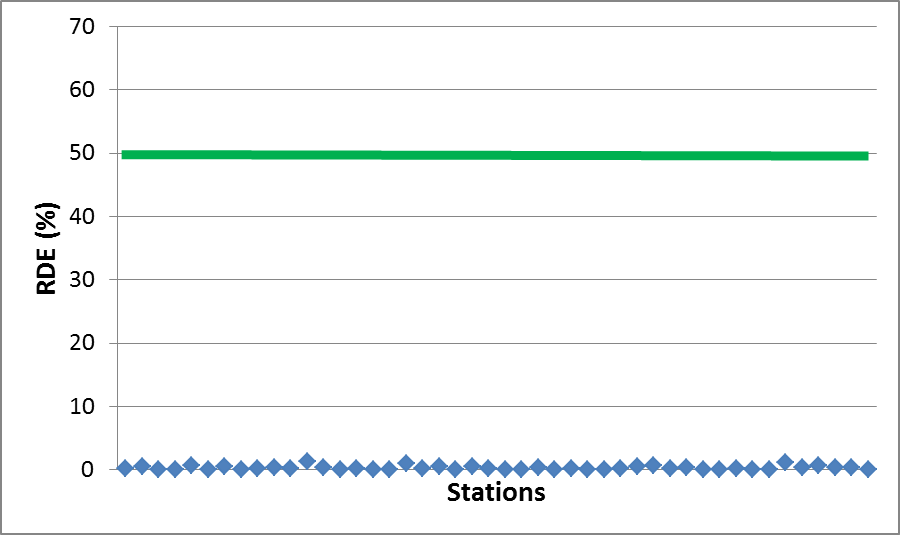 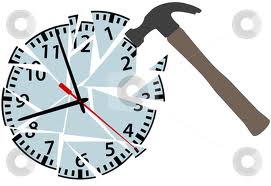 Antwerp, 04-2013    P. Thunis
MQO current status
Current MQO (Guidance document)
Antwerp, 04-2013    P. Thunis
Part I: 	Derivation of the MQO
Performance criteria to evaluate air quality modelling applications. P. Thunis, A. Pederzoli, D. Pernigotti, 2012, Atmos. Env., 59, 476-482.
Part II: 	Setting a value for U
Model quality objectives based on measurement uncertainty. Part I: Ozone. P. Thunis, D. Pernigotti, M. Gerboles, 2013, Submitted to Atmos. Env.

Model quality objectives based on measurement uncertainty. Part II: NO2 and PM10, D. Pernigotti, P. Thunis, M. Gerboles, C. Belis, 2013, Submitted to Atmos. Env.
Acknowledgments: AEA
Antwerp, 04-2013    P. Thunis
Derivation of the MQO
Antwerp, 04-2013    P. Thunis
Event A: Measured
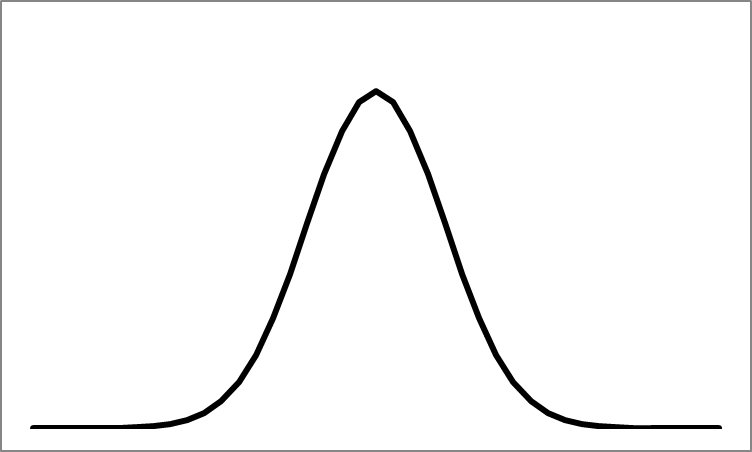 (1)
Event B: Modeled
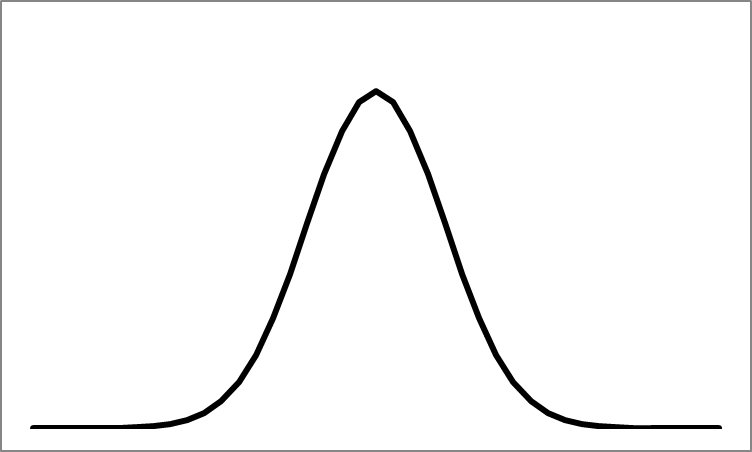 (2)
Antwerp, 04-2013    P. Thunis
2 conditions imposed on model results
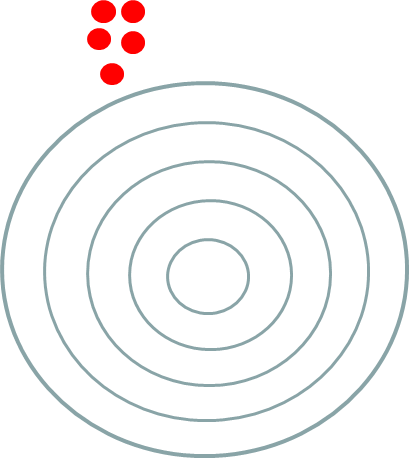 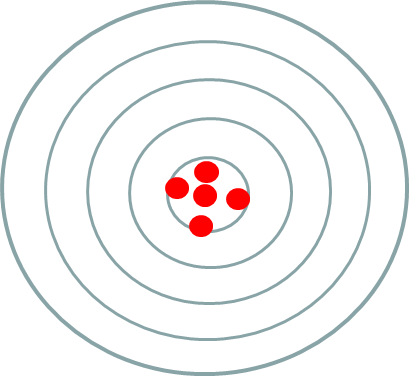 Accuracy
Precision
systematic error
random error
Antwerp, 04-2013    P. Thunis
Condition 1: 	Accuracy
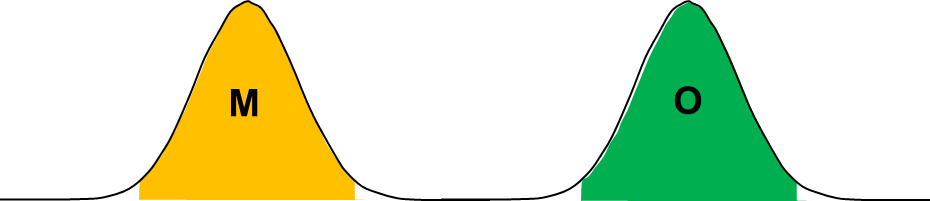 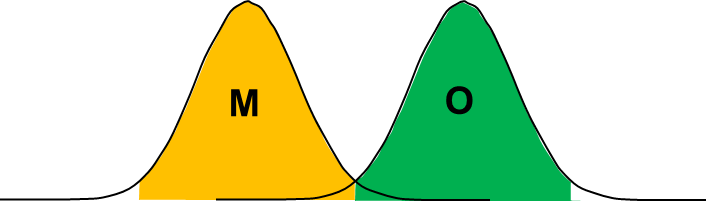 Condition on distance between distributions
Antwerp, 04-2013    P. Thunis
Condition 2: Precision
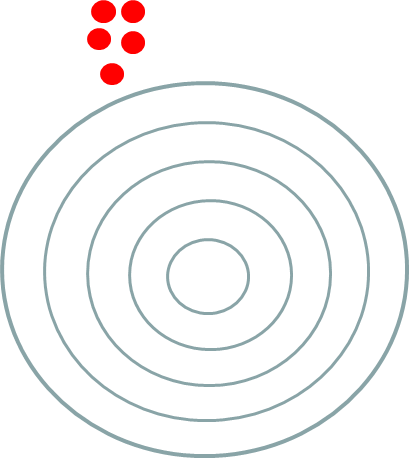 Condition on model distribution spread (σ)
Antwerp, 04-2013    P. Thunis
Conditions (1) & (2): Accuracy and Precision
Conditions on 
distance between distributions
model distribution spread (σ)
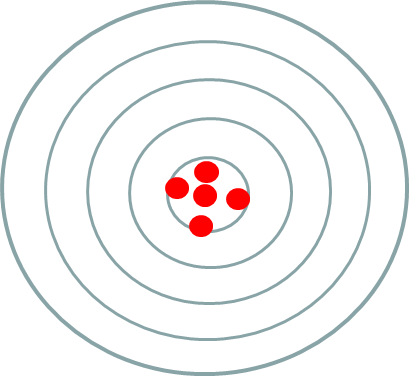 Constrained systematic and random errors
Antwerp, 04-2013    P. Thunis
Annual & hourly/daily MQO
MQO
Year
Hour/day
What value for U?
Antwerp, 04-2013    P. Thunis
Setting a value for U
Antwerp, 04-2013    P. Thunis
Concept of maximum uncertainty
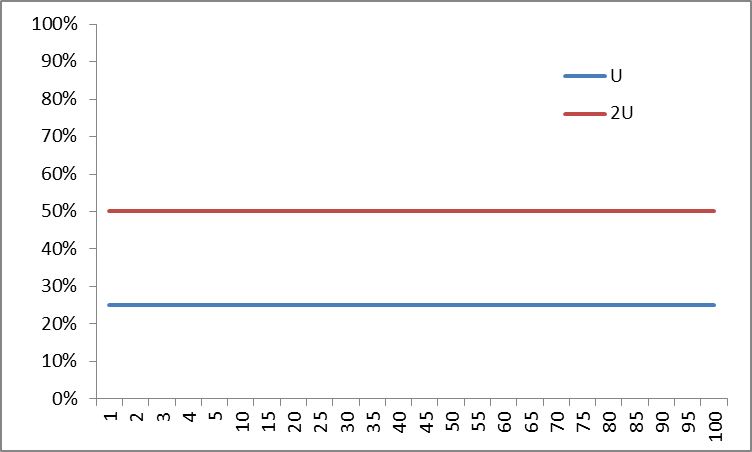 Approach 1: uncertainty assumed constant & equal to LV uncertainty over the whole range of concentrations
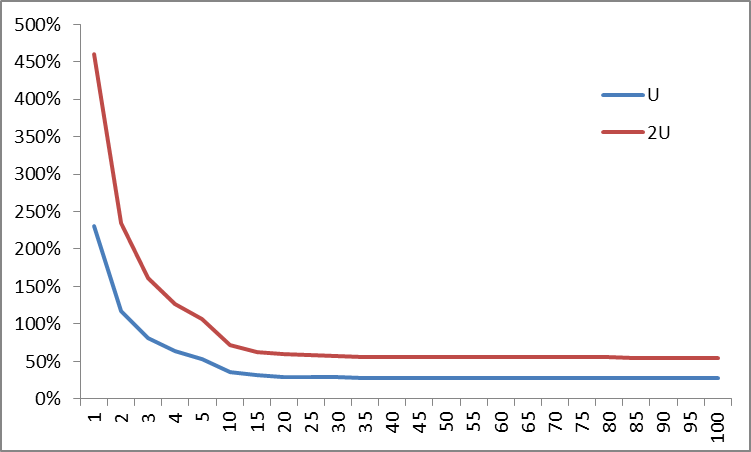 Approach 2: uncertainty varies according to concentration (estimates based on monitoring)
Antwerp, 04-2013    P. Thunis
What value for U?
p
np
Antwerp, 04-2013    P. Thunis
Applications
O3

NO2
Hourly
Yearly

PM10
Daily
Yearly
Antwerp, 04-2013    P. Thunis
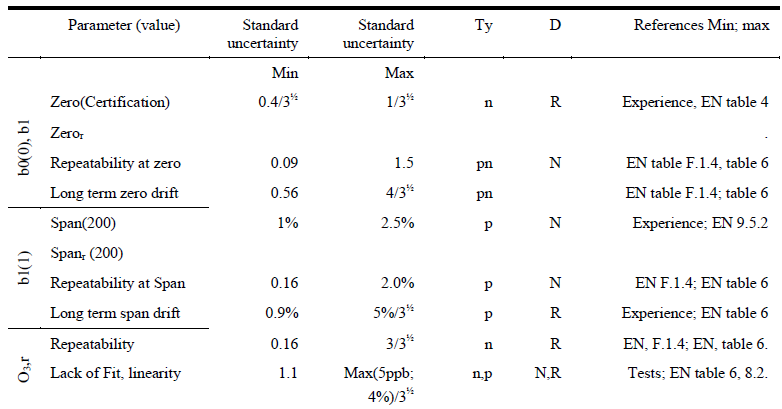 O3  GUM approach
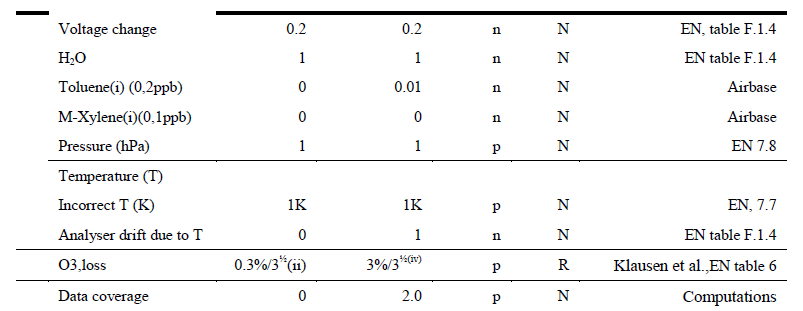 Antwerp, 04-2013    P. Thunis
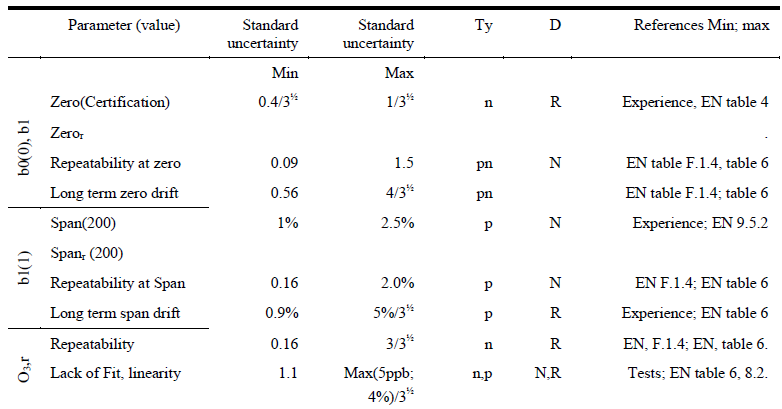 Hourly O3
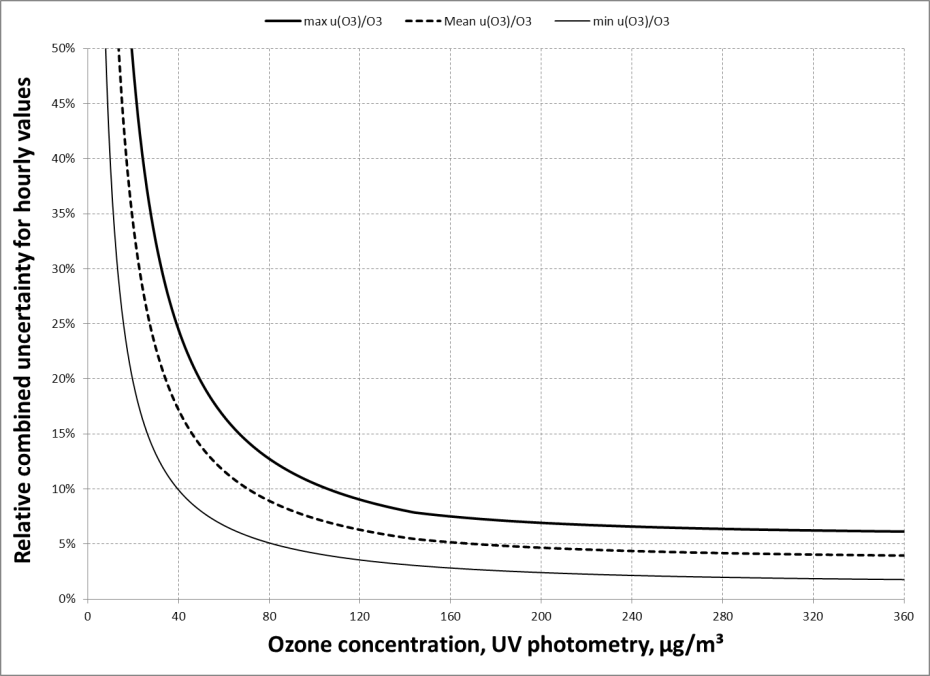 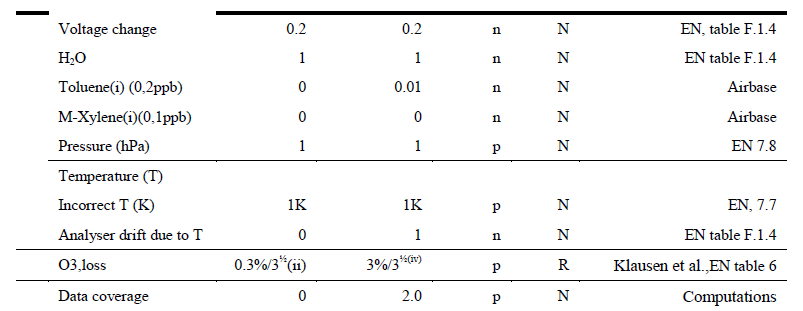 RV=120 ug/m3
Antwerp, 04-2013    P. Thunis
O3
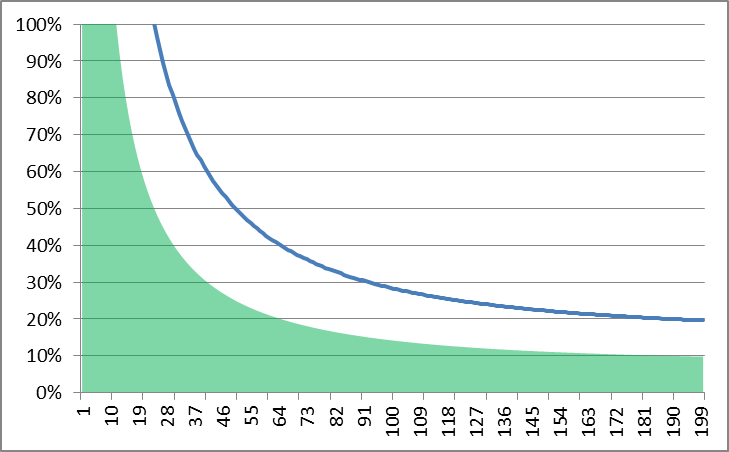 MQO
U
Antwerp, 04-2013    P. Thunis
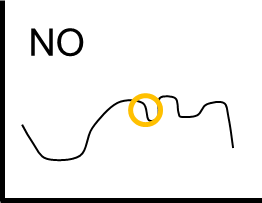 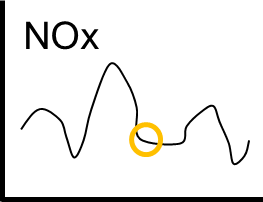 Hourly NO2: GUM approach
8760 hours
1000 AIRBASE stations
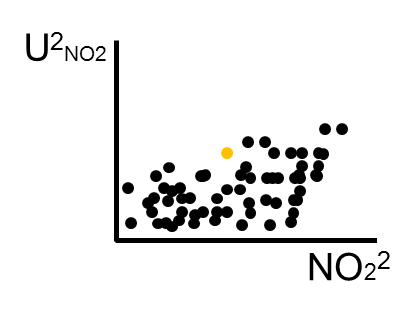 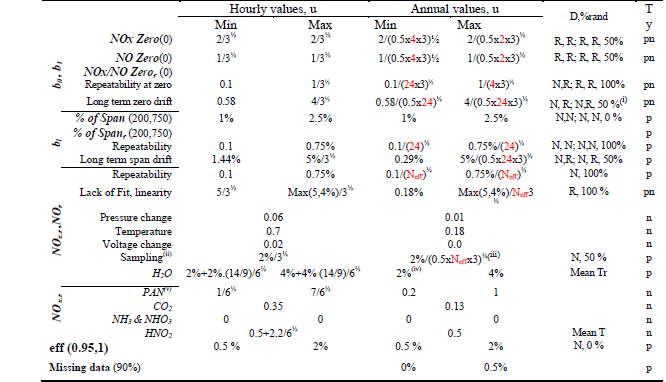 95th percent
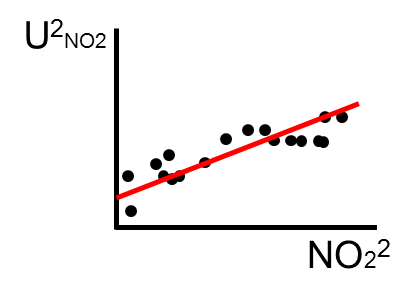 P. Thunis
Antwerp, 04-2013    P. Thunis
Hourly NO2
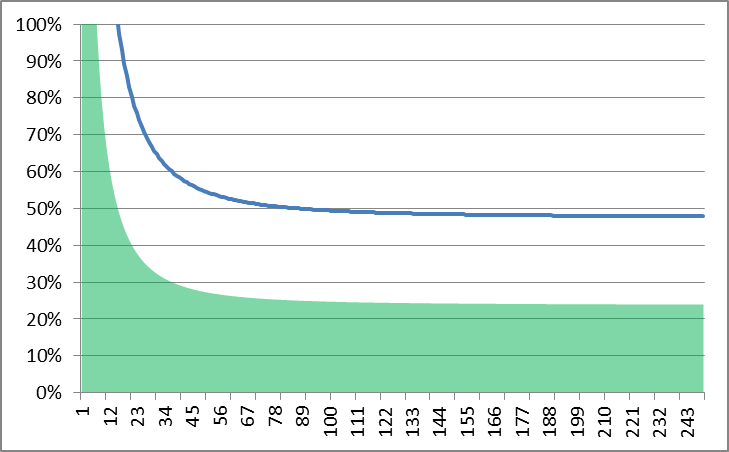 MQO
U
Antwerp, 04-2013    P. Thunis
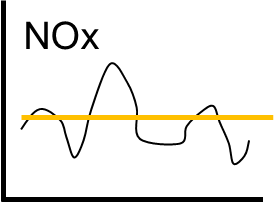 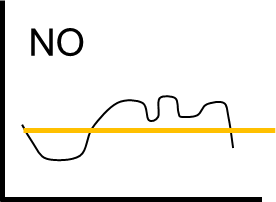 Yearly NO2: GUM approach
1000 AIRBASE stations
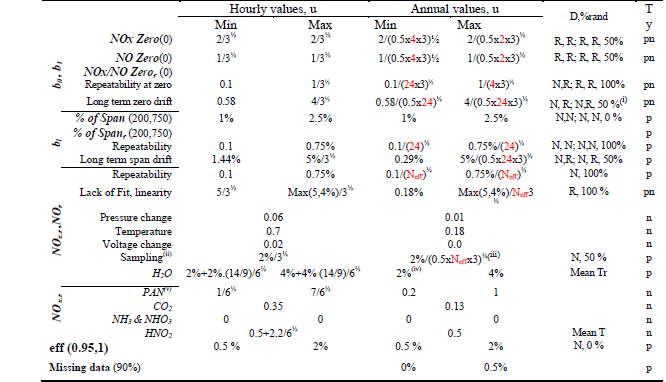 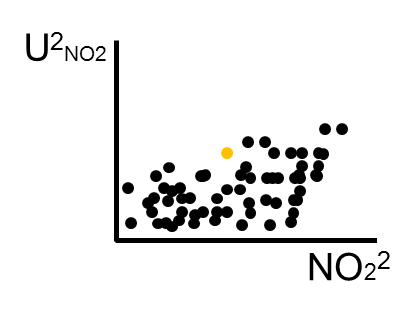 95th percent
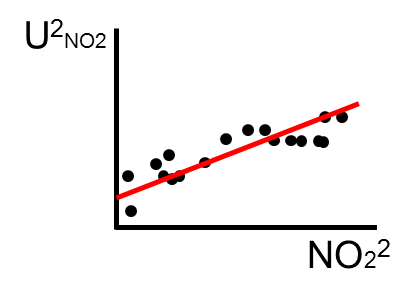 Antwerp, 04-2013    P. Thunis
Yearly NO2
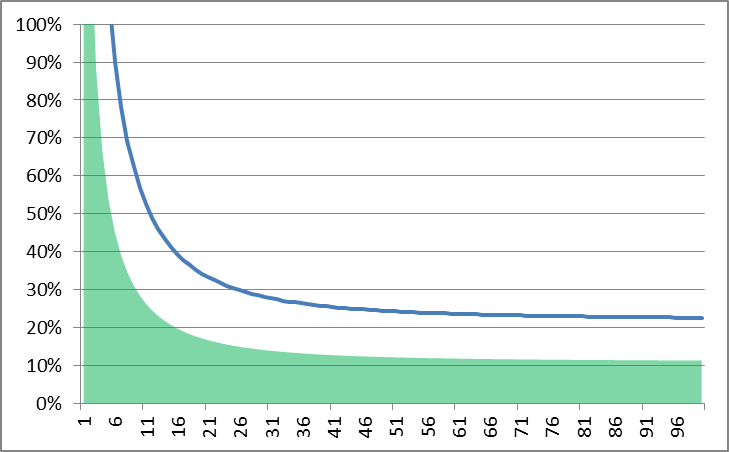 MQO
U
Antwerp, 04-2013    P. Thunis
Daily PM10  GDE approach
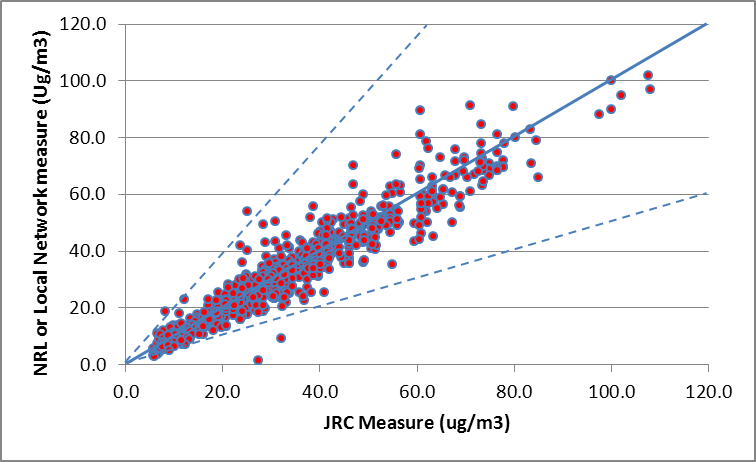 U2PM10
PM102
PM10: Observation uncertainty. Results from local networks vs. JRC reference instruments
30 stations x 10 days
Gravimetric vs. gravimetric
Antwerp, 04-2013    P. Thunis
Daily PM10
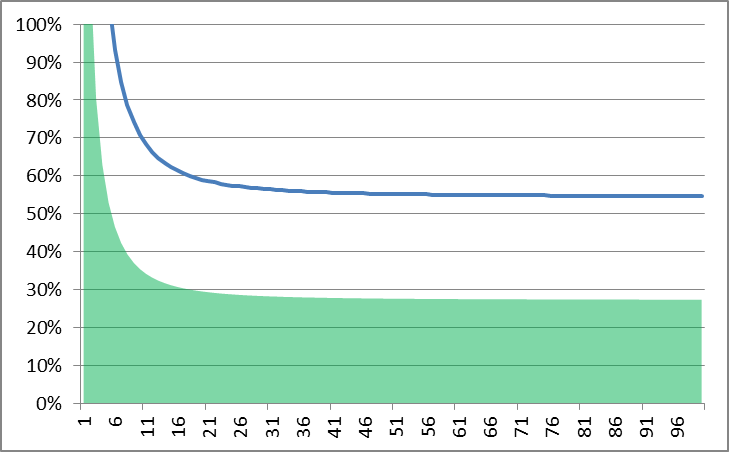 MQO
U
Antwerp, 04-2013    P. Thunis
Uncertainties for other measurement techniques
Antwerp, 04-2013    P. Thunis
Yearly PM10  GDE approach
5 stations

Beta-ray
&
Gravimetric
U2PM10
PM102
Antwerp, 04-2013    P. Thunis
Yearly PM10
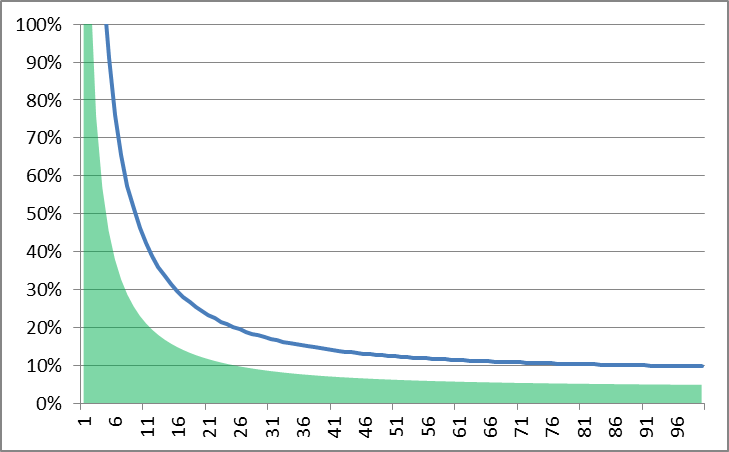 MQO
U
Antwerp, 04-2013    P. Thunis
MQO “Tuning”
AQUILA
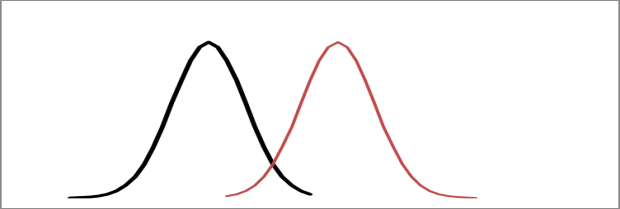 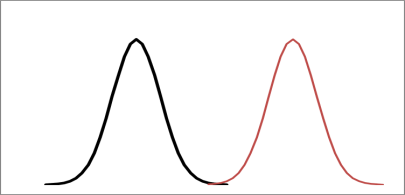 PM10
Data assimilation
Antwerp, 04-2013    P. Thunis
Data Assimilation
O
M
O
O
O
M
M
M
Data fusion
No assimilation
Antwerp, 04-2013    P. Thunis
MQO “Tuning”
AQUILA
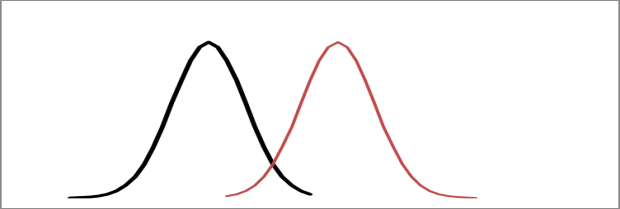 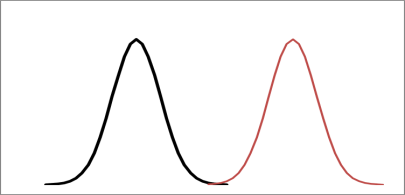 Data assimilation
PM10
O3
NO2
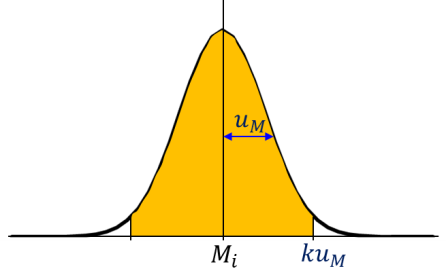 NO2
SG1
Antwerp, 04-2013    P. Thunis
[C]NO2
1-3km
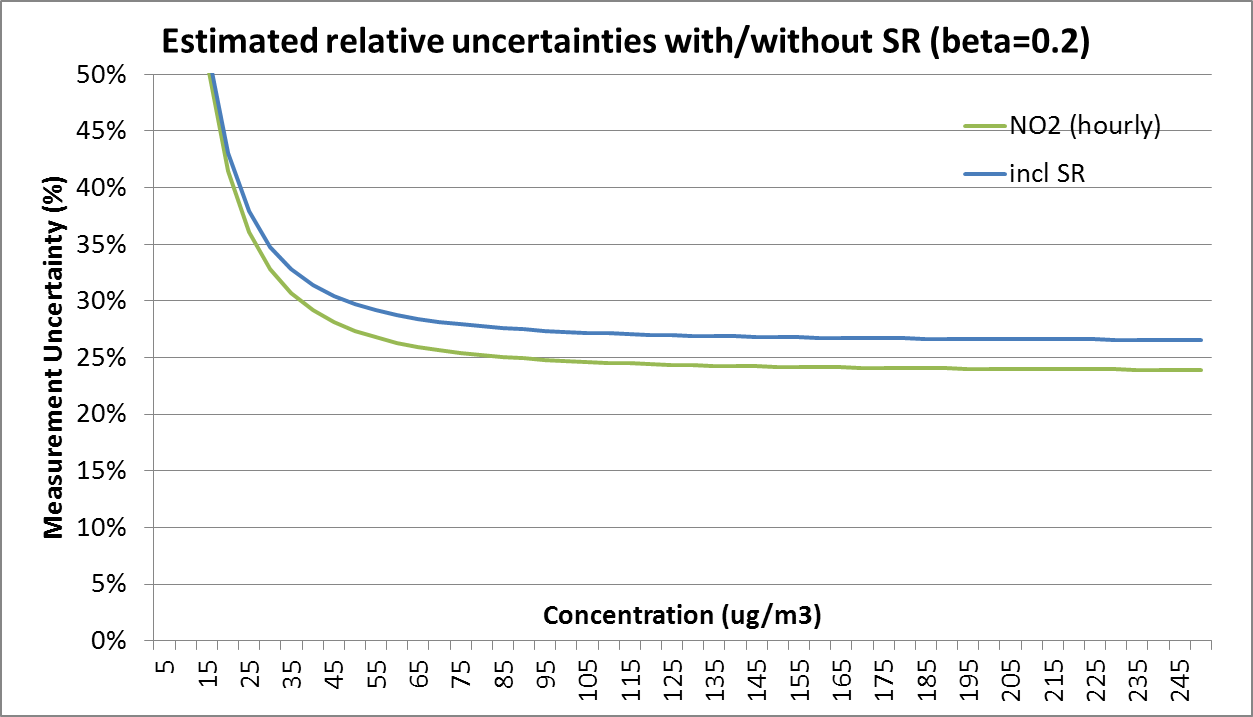 Antwerp, 04-2013    P. Thunis
Conclusions (I)
The most important feature of this MQO is the link to measurement uncertainty, i.e. the need for a better understanding of measurements during model evaluation.

The stringency of the current MQO should not be seen as an obstacle since possible expert tuning can be made (based on SG4 current & future experience exchanges)

Approach available for O3, NO2, PM10. Can be generalised to other variables (e.g. Meteo, NOx) and adapted to other modelling approaches (e.g. data assimilation)

MQO are in testing phase. They should not be used as reference for the time being.
Antwerp, 04-2013    P. Thunis
Conclusions (II)
Uncertainty estimates are quite robust for NO2 values and daily PM10 (representative sample). But sample size is reduced for yearly estimates, especially PM10. Values assigned to Np and Nnp probably need further investigation (e.g. more years).

Around the LV (for hourly/daily) the new MQO values are close to the 50% AQD model uncertainty for both PM10 and NO2. For O3 and PM10 Biases are also close to performance criteria proposed in literature previously (Boylan and Russel, 2005, Chemel et al., 2010)
Antwerp, 04-2013    P. Thunis
Conclusions (III)
O3 MQO probably too strict (k=1.4  k=1.6) implying (MQO=26%  MQO=30% around the Limit value)

Data & experience exchanges would help assigning “final” values to the MQO parameters. 

Each parameter can be tested by any user (configuration file).
Antwerp, 04-2013    P. Thunis
GraphicAL View and Performance criteria
Antwerp, 04-2013    P. Thunis
The Target diagram
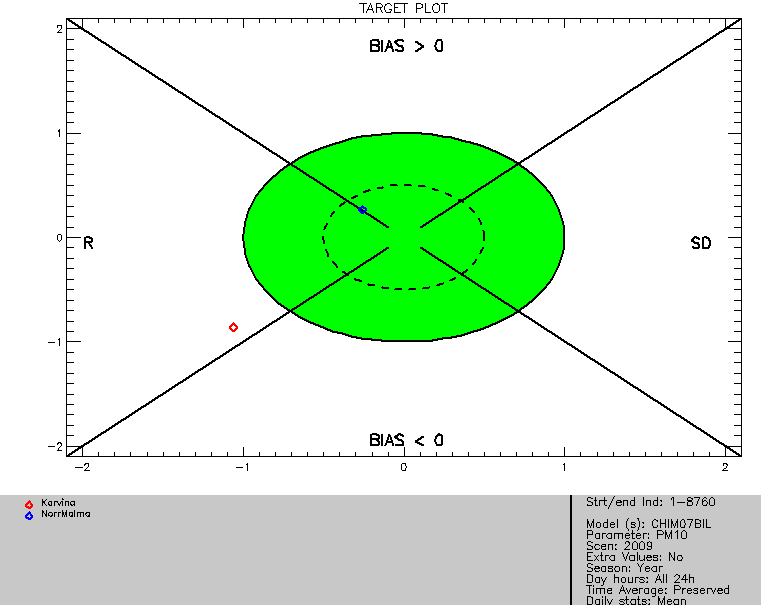 X - Y
Right - Left
Antwerp, 04-2013    P. Thunis
Complementary Performance criteria for hourly/daily resolution
Each station type for a given location and for a given period of time will have a specific signature in terms of mean and standard deviation, leading to specific MQO and MPC. This is implicitly accounted for through the formulation.
Antwerp, 04-2013    P. Thunis
Model Performance Criteria for bias, R and SD in terms of location and station type (based on EU Airbase 2009 measurement data)
Antwerp, 04-2013    P. Thunis
Conclusions
MPC are necessary but not sufficient conditions
Both the MQO and each MPC have been assigned a specific diagram in the Delta tool
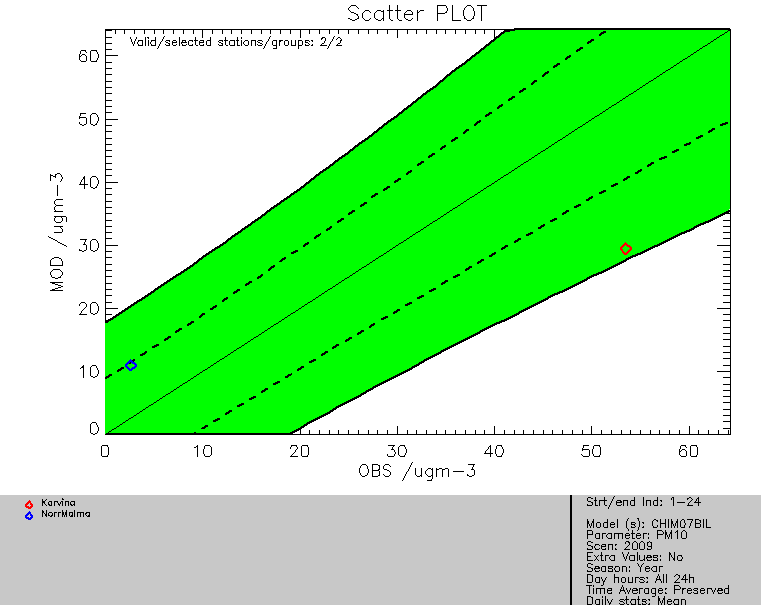 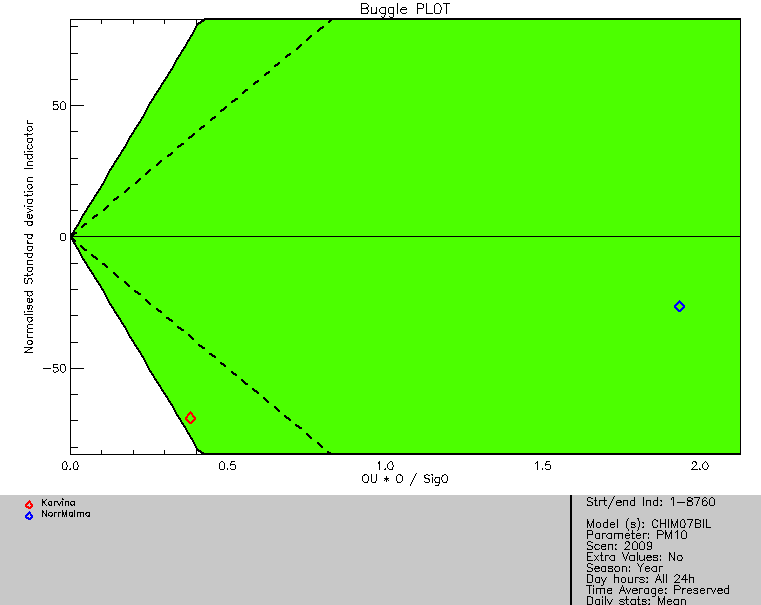 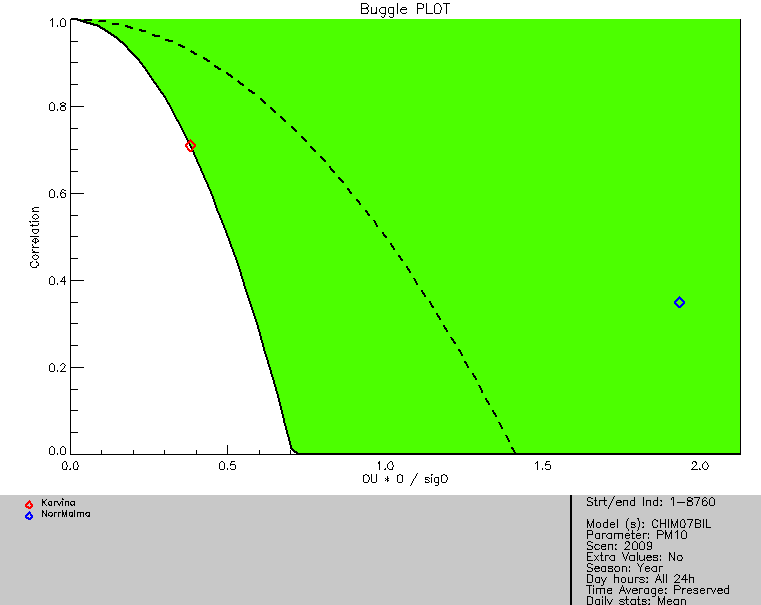 R
SD
Bias
Antwerp, 04-2013    P. Thunis
Benchmarking reports
Antwerp, 04-2013    P. Thunis
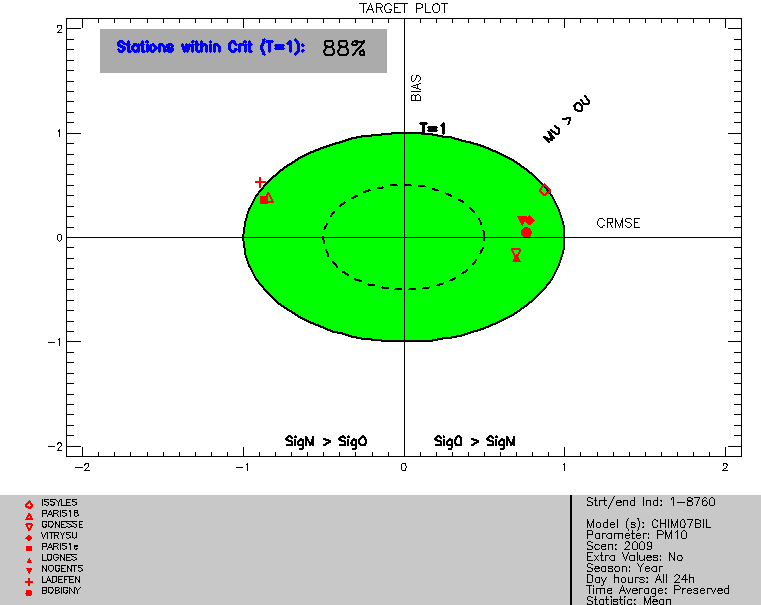 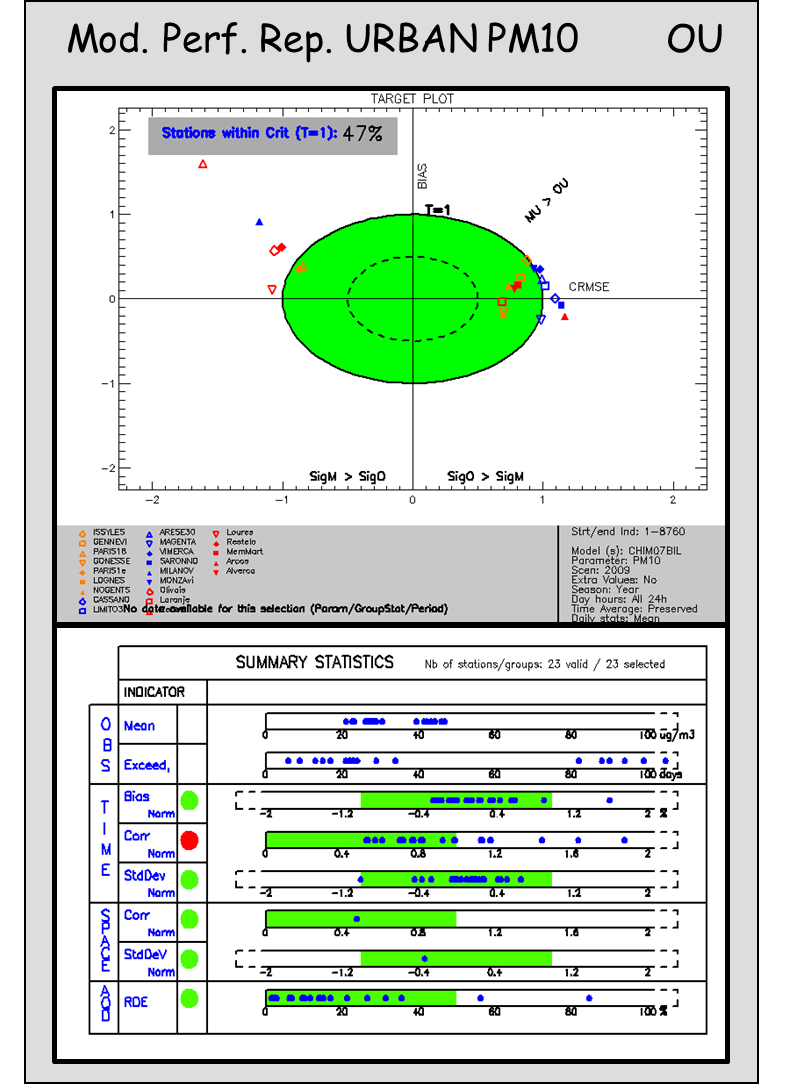 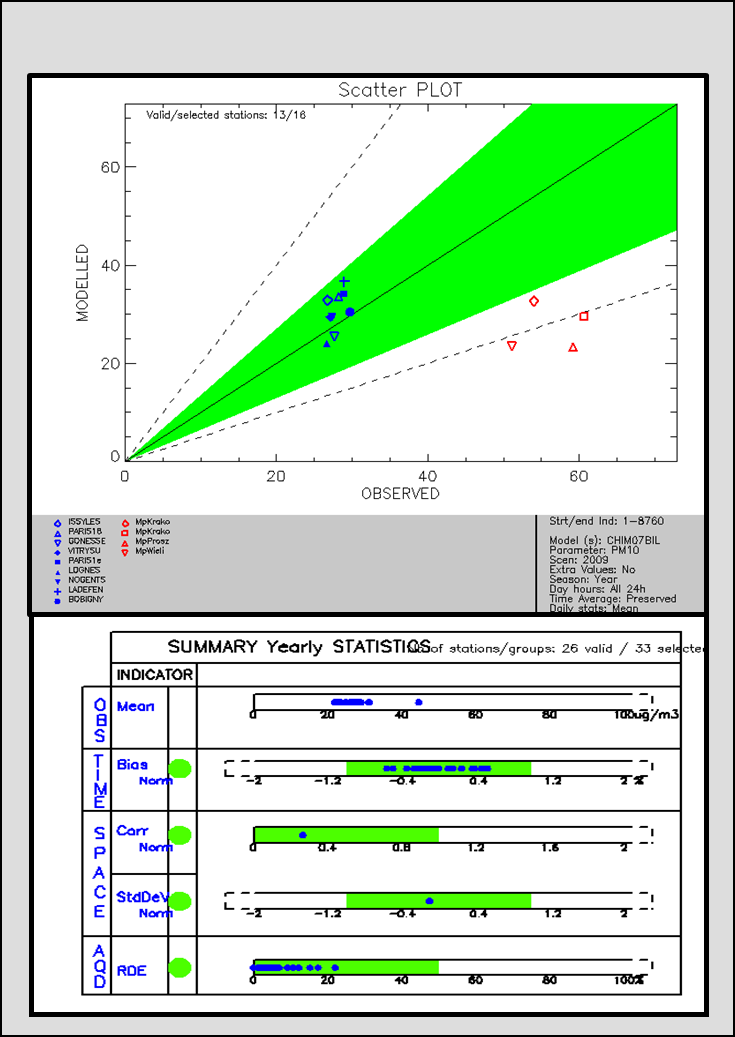 BIAS > 0
Hourly
Yearly
SD
R
BIAS < 0
Antwerp, 04-2013    P. Thunis
DELTA tool Version 3.3
FAIRMODE – SG4
Main Changes in Version 3.3
Split hourly/daily  yearly

90%  75% data availability threshold

Input formatting
netcdf  xls
leap year

Check-IO: a necessary step
Antwerp, 04-2013    P. Thunis
Everyone can test new MQO parameters
Configuration file: goals & criteria
0;    PM10;    ALL;    OU;    PMEAN;    27.8;    0.027;    40;    1;    50
Antwerp, 04-2013    P. Thunis
Planning time decomposition
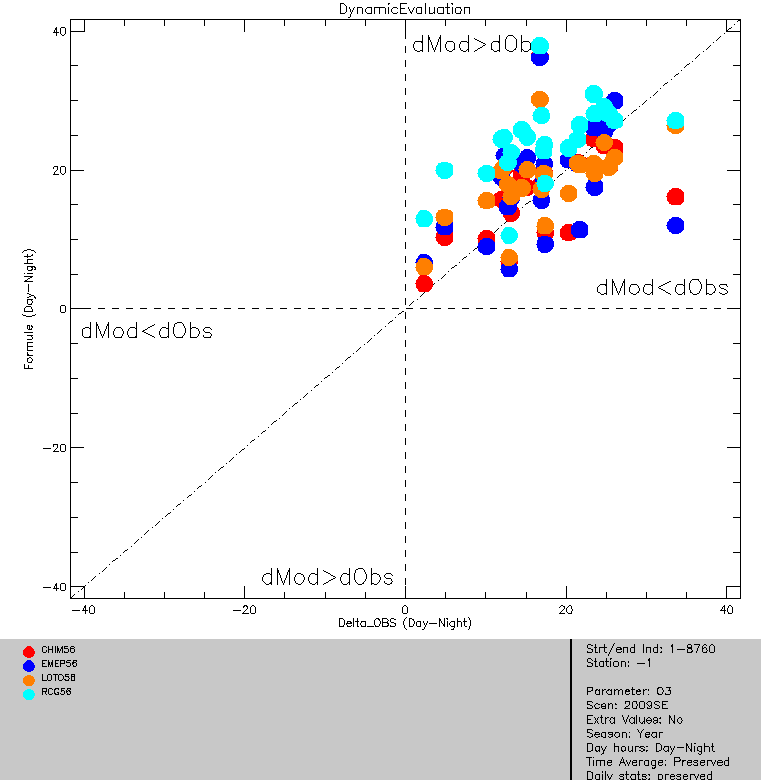 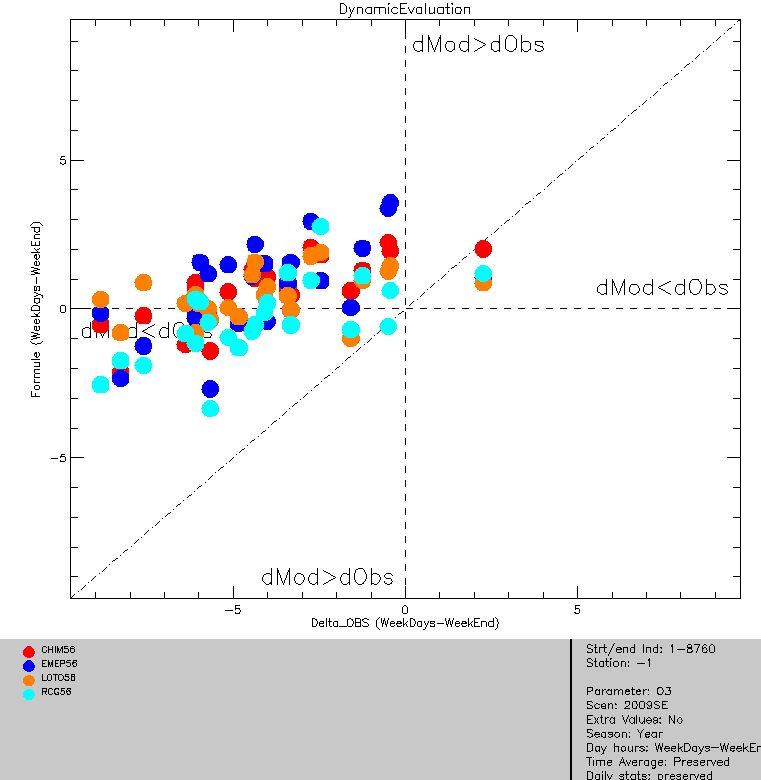 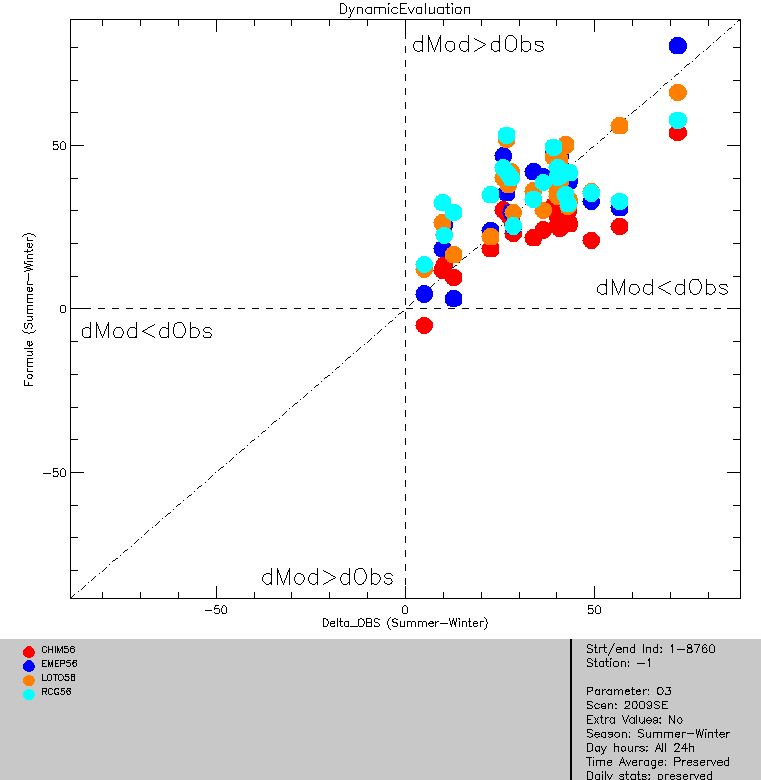 Antwerp, 04-2013    P. Thunis
Other:
Specific features for inter-comparing models
Linux version in development
Antwerp, 04-2013    P. Thunis
Future activities
FAIRMODE – SG4
Assessment of MQO
Pollutant
NO2
Data exchanges
PM10
O3
SG1
SG1
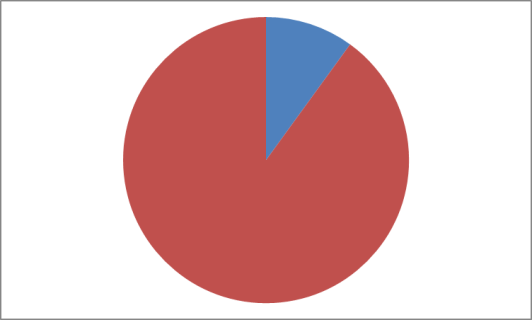 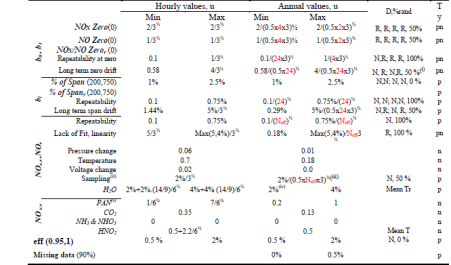 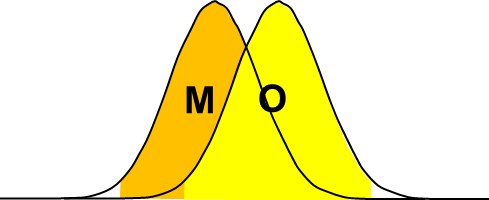 [C]NO2
AQUILA
Uncertainty budgets
Data Assimilation
90% threshold
Sp. Repres
Antwerp, 04-2013    P. Thunis